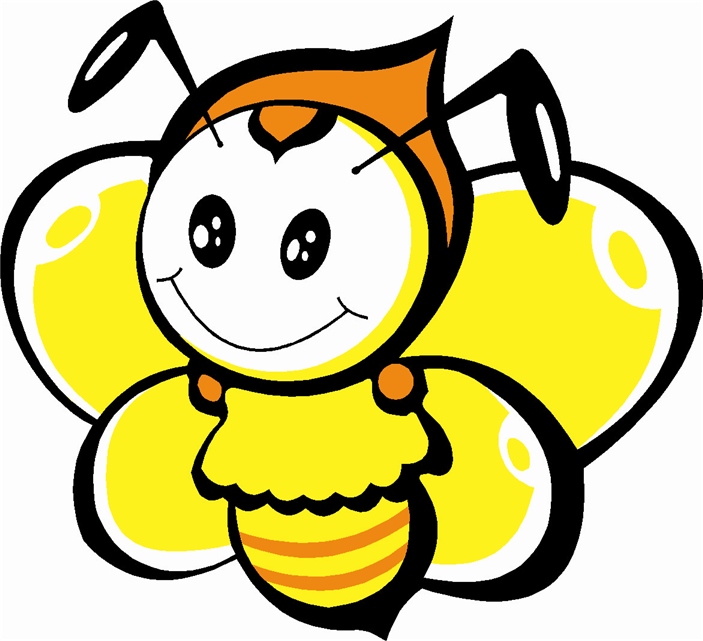 歌曲：春天
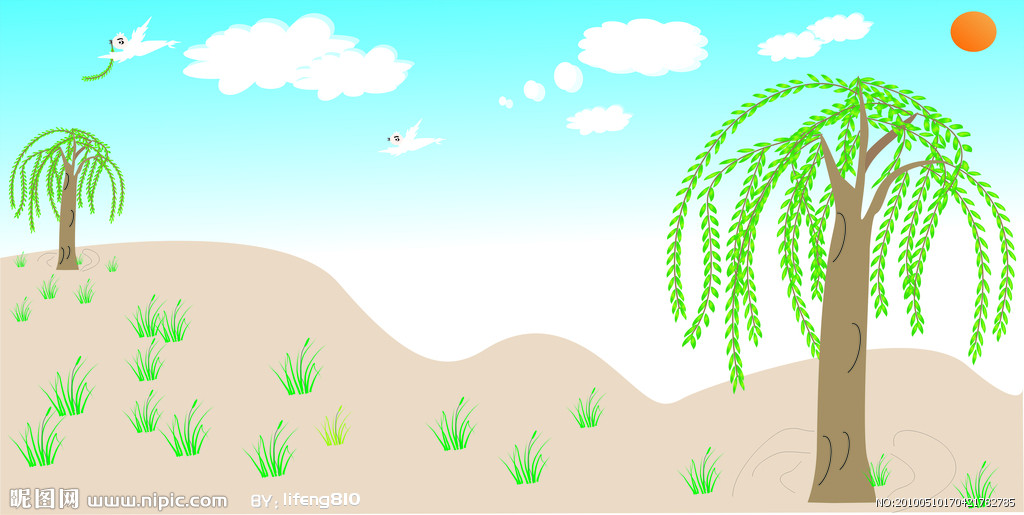 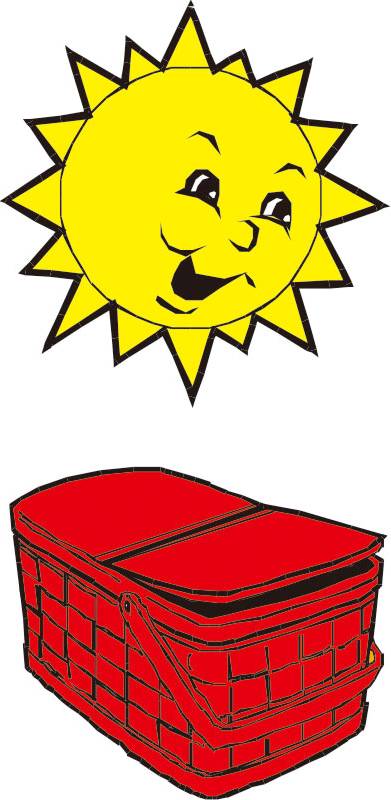 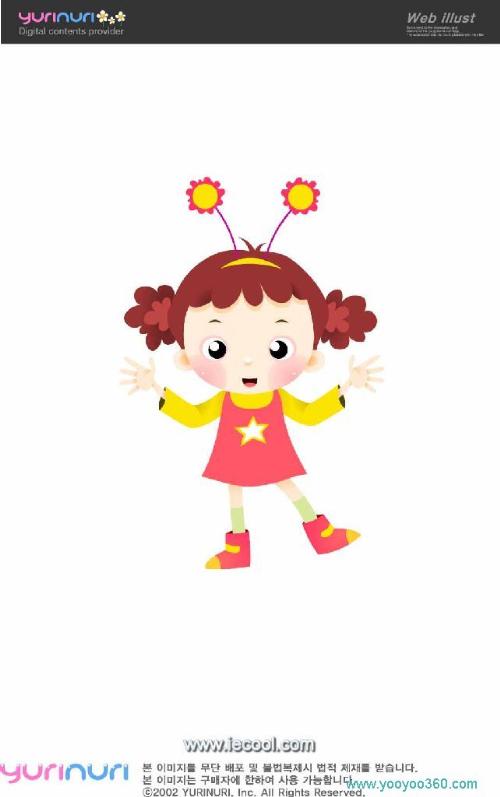 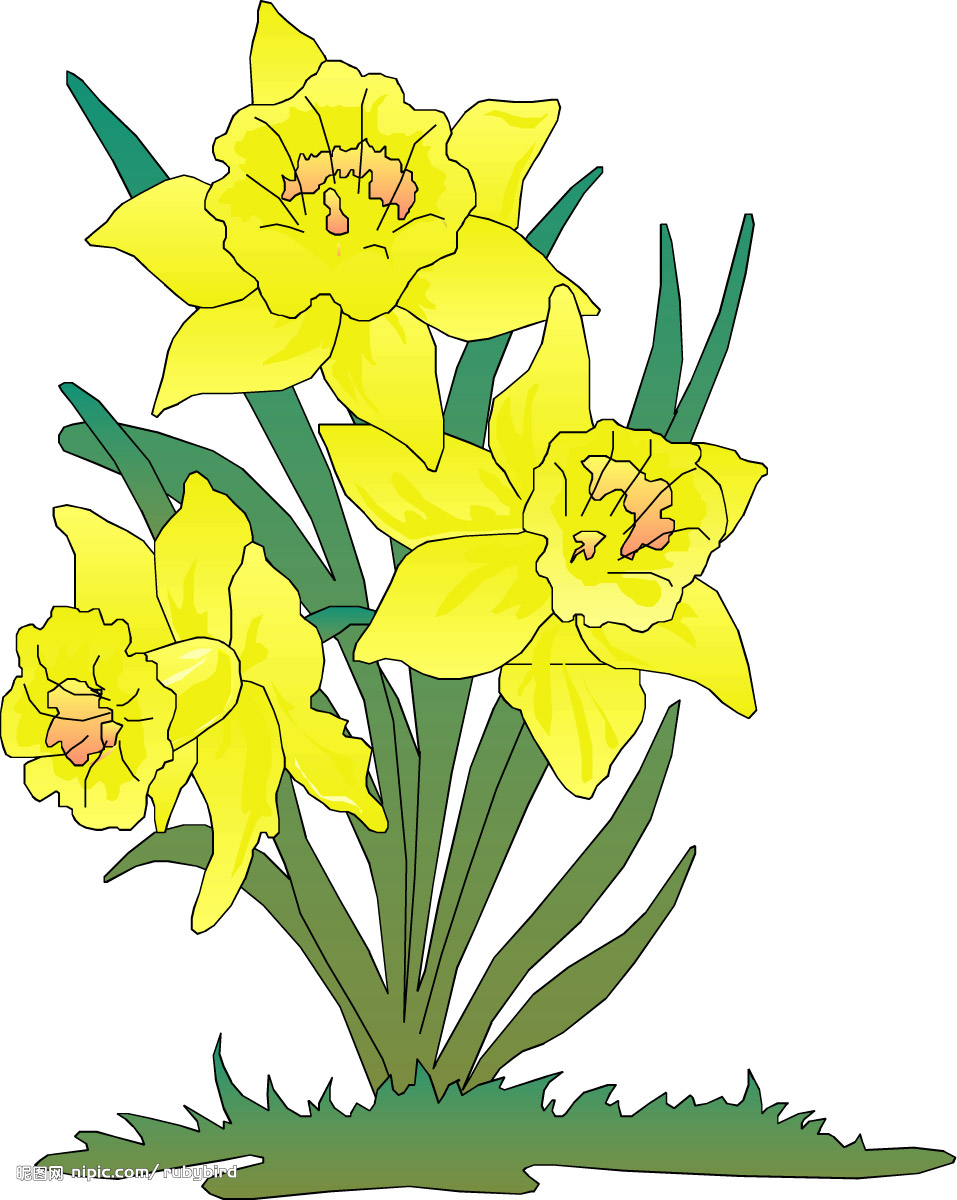 ︱xx xx ︱x x︱xx xx ︱x - ︱xx xx ︱xx xx ︱x0 x0 ︱x - ︱
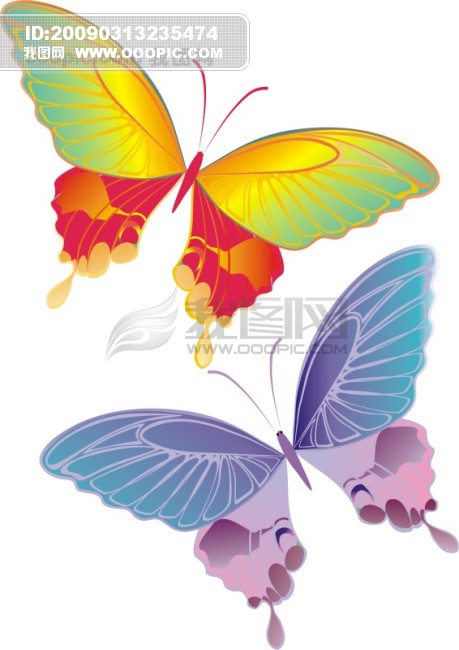 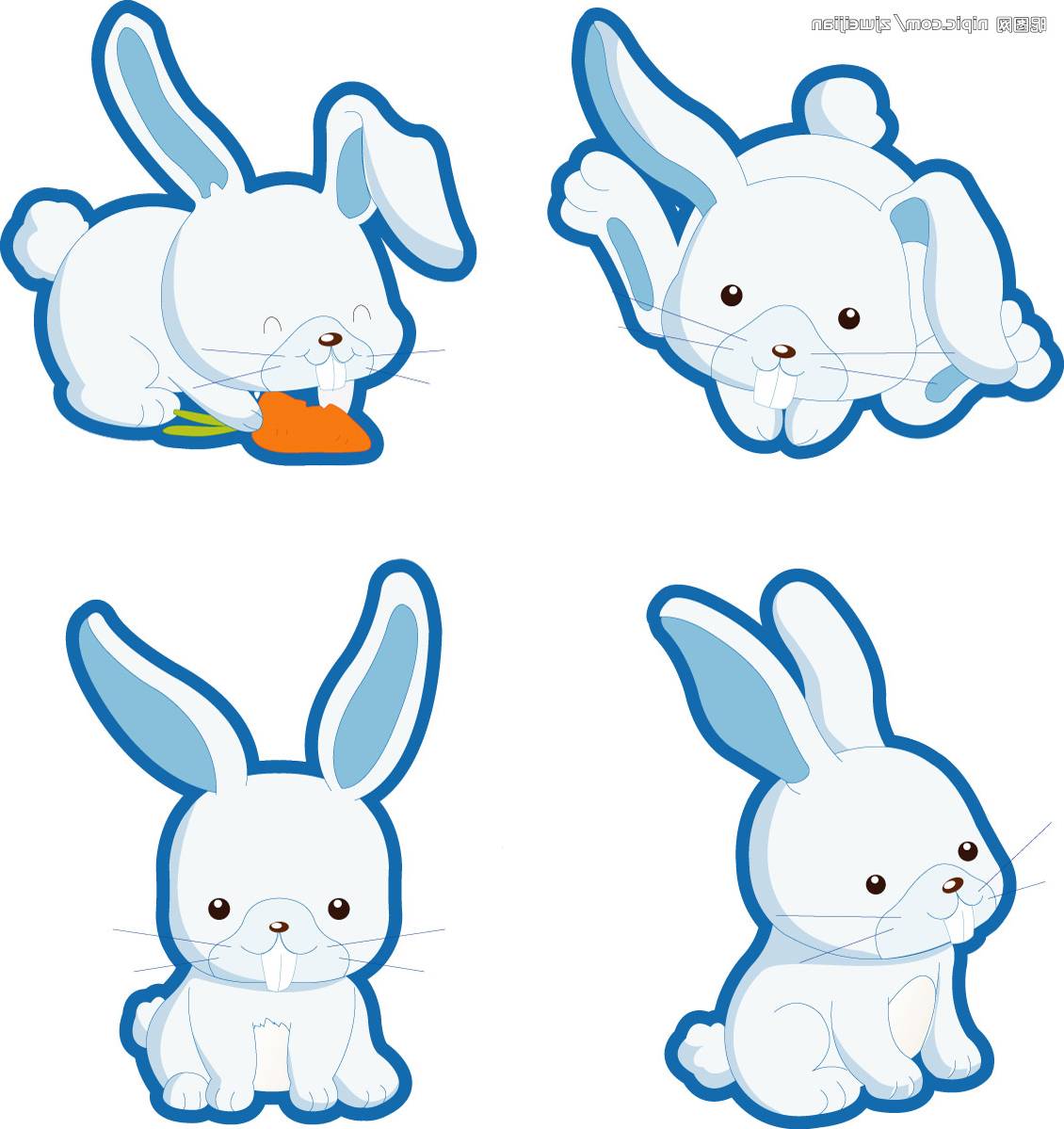 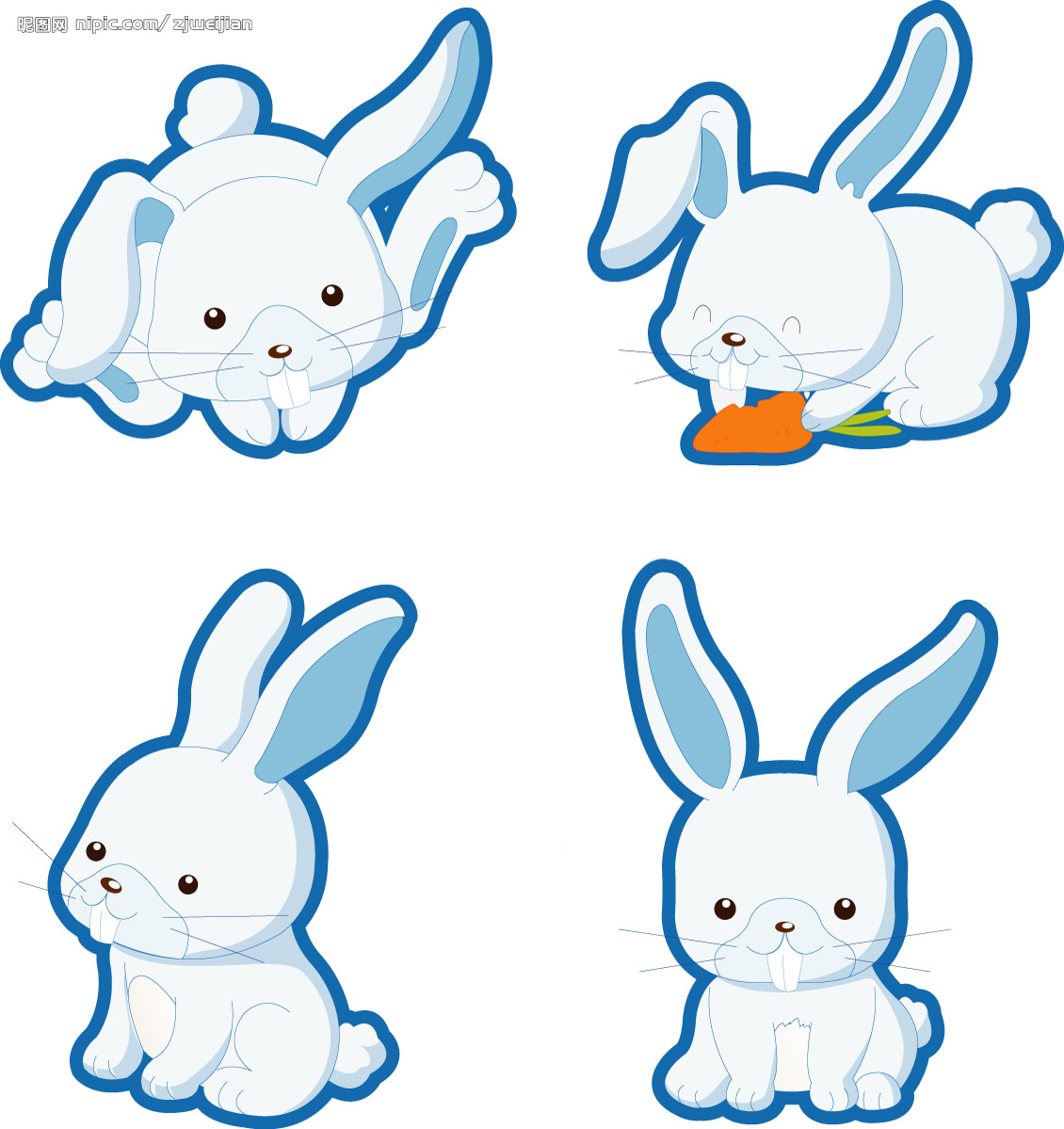 ︱xx xx ︱xx x︱xx xx ︱x - ︱xx xx ︱xx xx ︱x0 x0 ︱x - ‖